Bending the Health Care Cost Curve
Market-Based Solutions
February 26, 2014
Legislative Lunch and Learn
Cost Containment
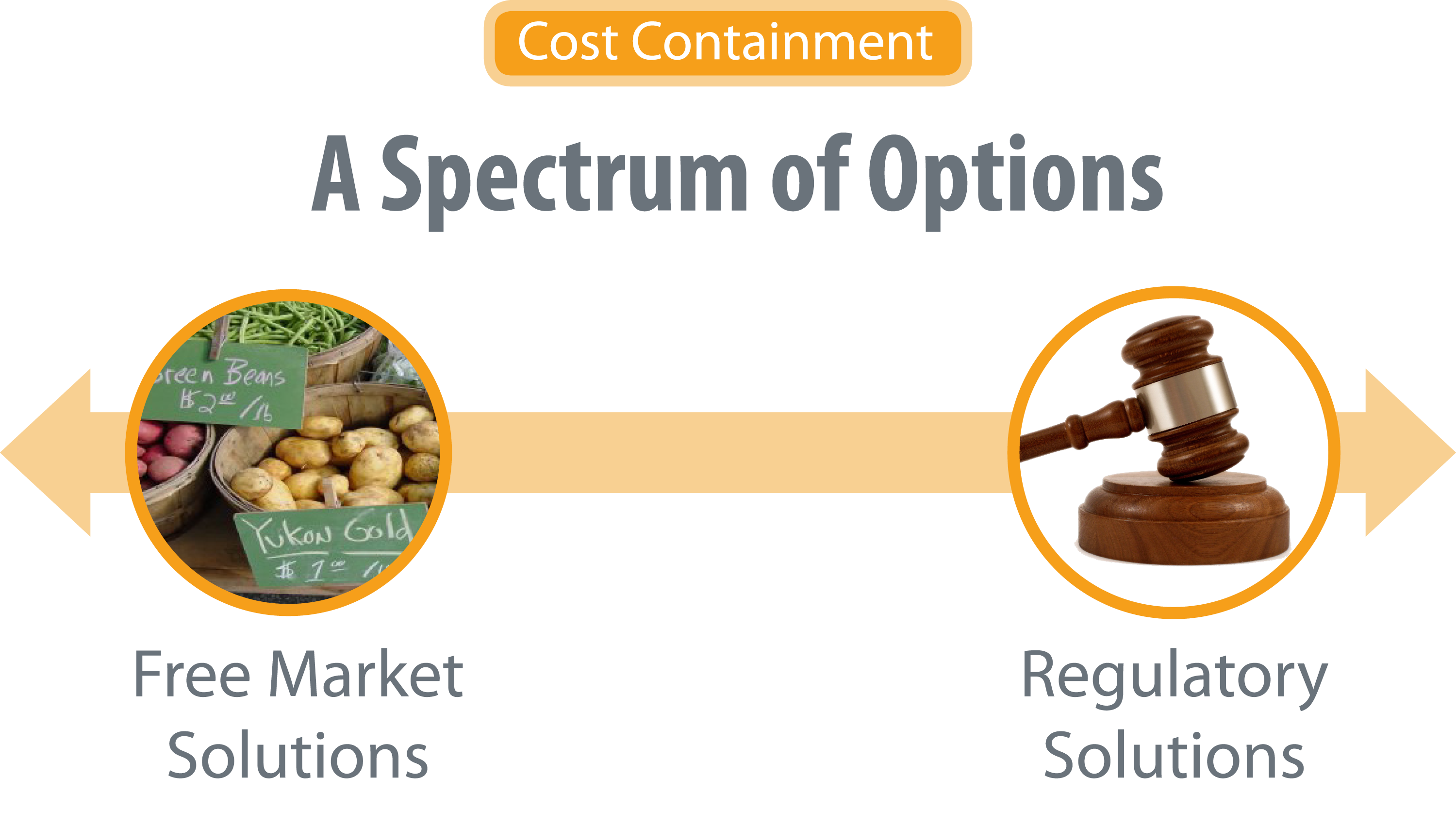 2
Three Takeaways
Costs of health care services continue to increase.
Myriad market-based opportunities to rein in costs.
Some have promise, some have obstacles to implementation, some have unintended consequences.
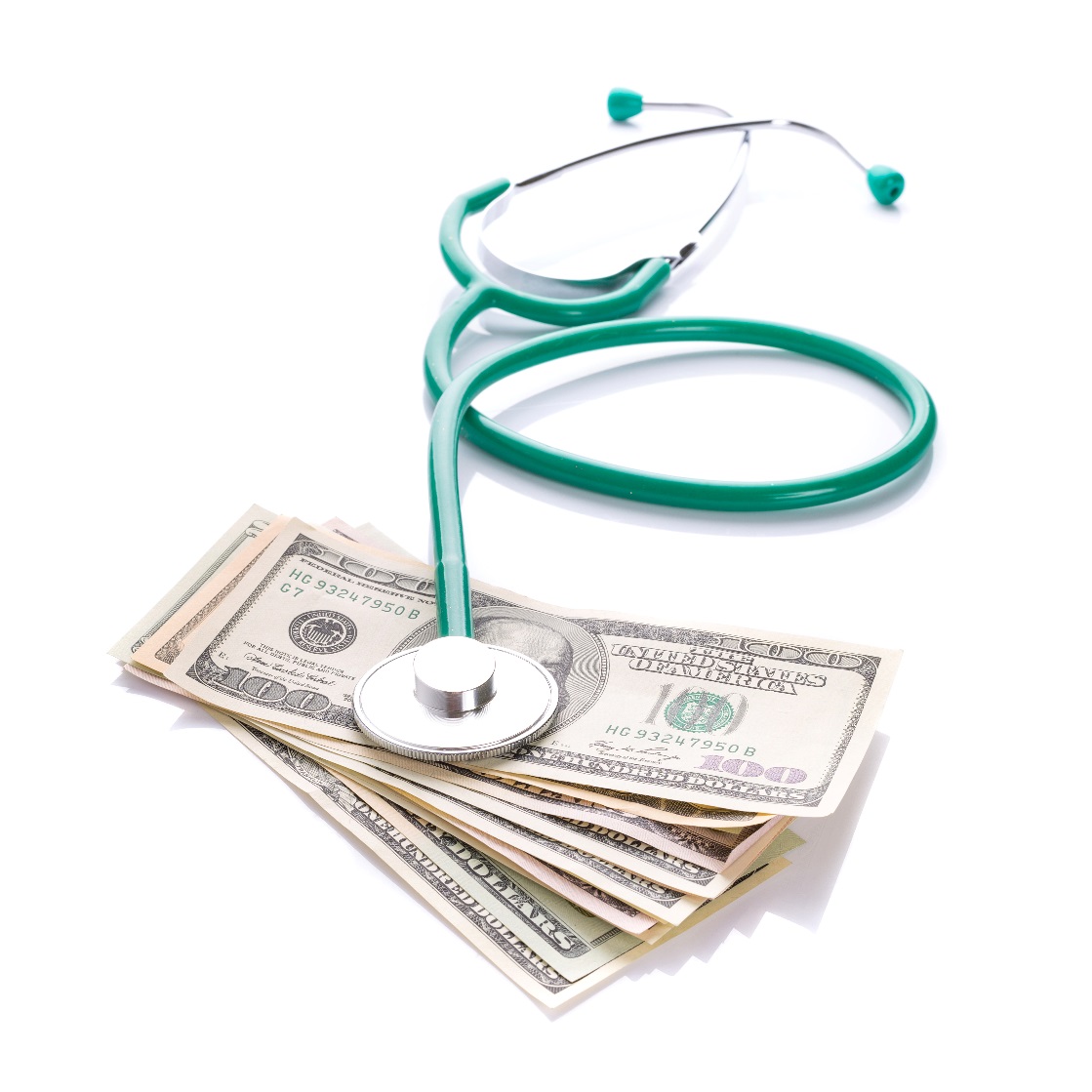 3
The Good News: Growth Curve is Bending
Between 2009 and 2011, annual increase in national health care spending was the lowest in 50 years:3.9 percent
4
But It’s Not Good Enough
5
Conditions for Competitive Markets
Consumers bear costs for what they consume
Consumers and suppliers have complete and transparent information to make informed choices 
No barriers for suppliers to enter market
6
Health Care Cost Drivers
The Technology Conundrum
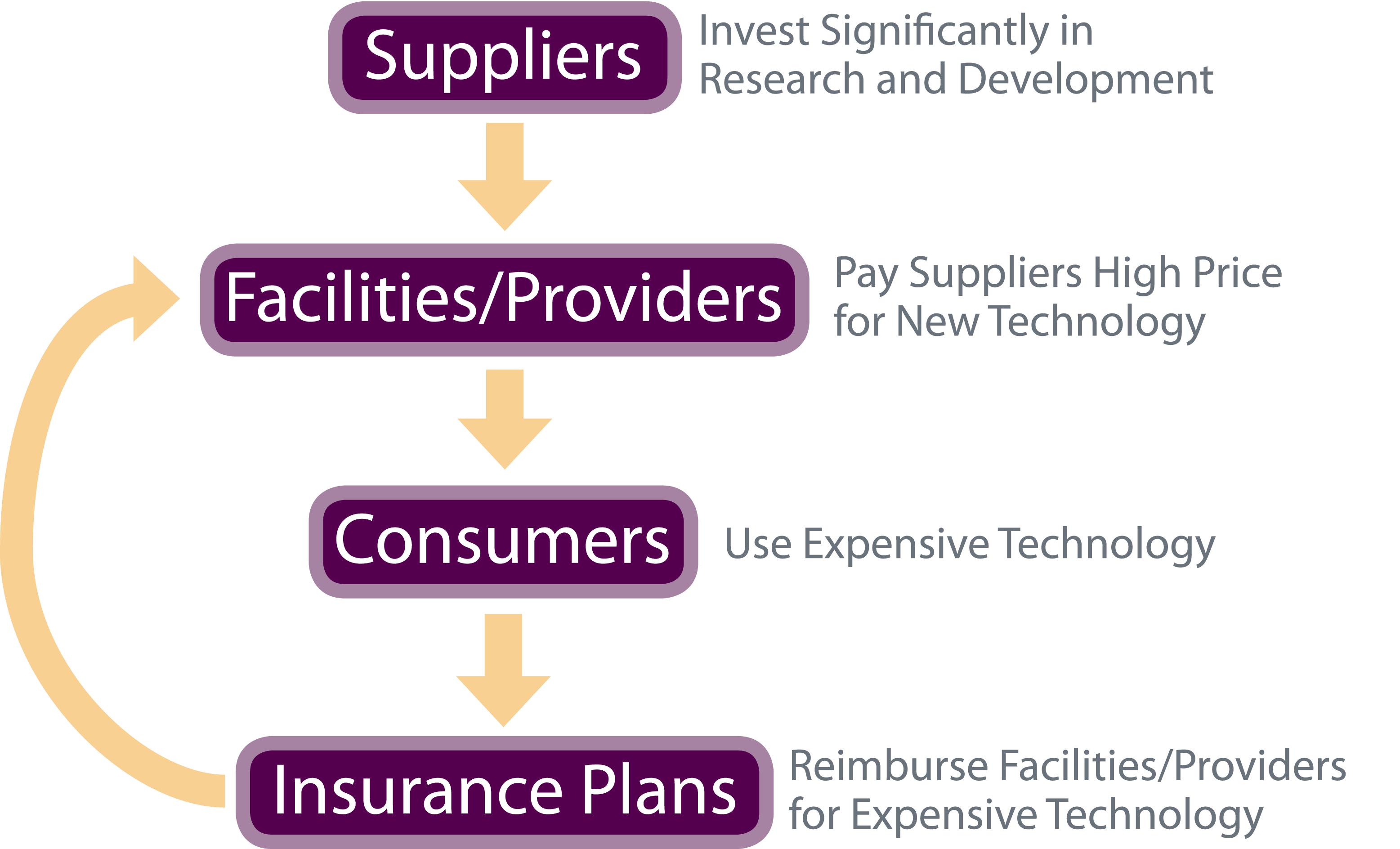 8
Health Care Cost Drivers
Increases in Insurance Payments
 Out-of-pocket payments 
 55% in 1960 
 13% in 2011
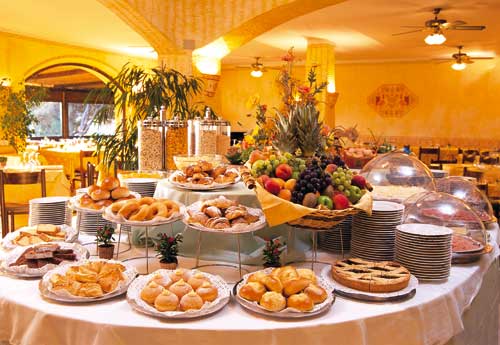 9
SOURCE: Health Care Costs:  Key Information on Health Care Costs and their Impact, Kaiser Family Foundation,  2009
Health Care Cost Drivers
Consolidation of insurance plans and providers: Limits competition
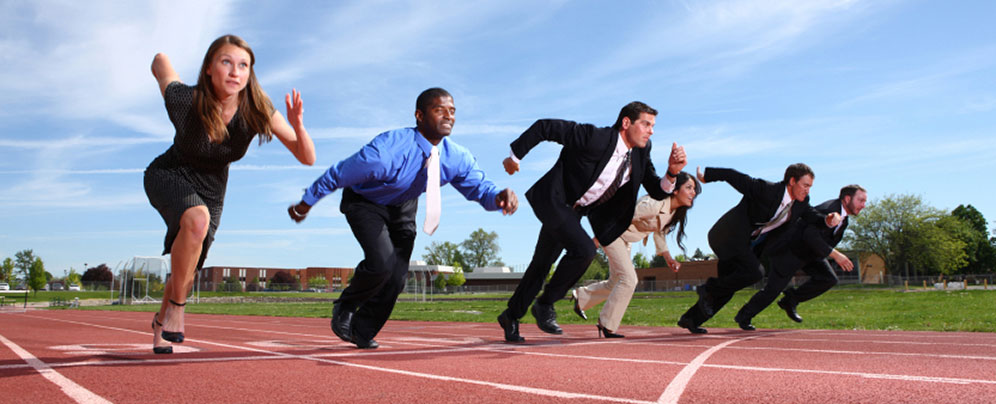 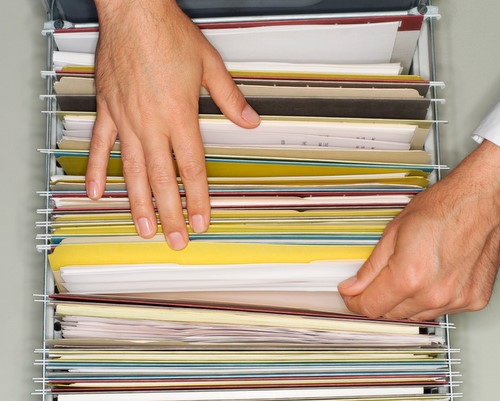 Inefficiencies in medical care delivery and administration
10
Health Care Cost Drivers
Financial and legal incentives to increase services
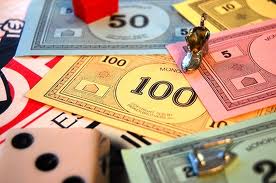 11
Market Solutions: Consumers Bear Cost for What They Consume
More Skin in the Game for Consumers
Eliminate Tax Exclusion for Health Insurance Benefits
Distorts market cost of health insurance
Incentivizes employee compensation 
through premiums instead of wages 

Consumer-Directed Health Plans (CDHPs)
High deductible plan 
Coupled with health savings account
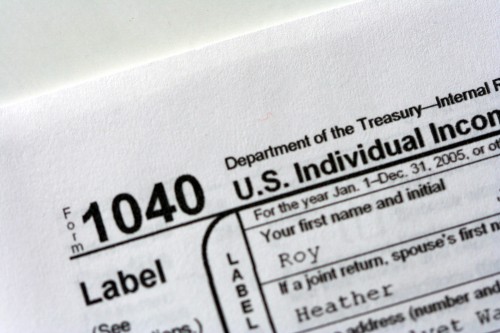 13
Findings on High Deductible Plans
Reduce the use of unnecessary and necessary care 
Could lead to $50 billion in annual savings if half of employer-sponsored lives enrolled
More effective for reducing utilization in healthy populations than unhealthy populations  
Cost-sharing requires education so people don’t forego important care
14
[Speaker Notes: .]
Benefit Design: Tipping the Scale
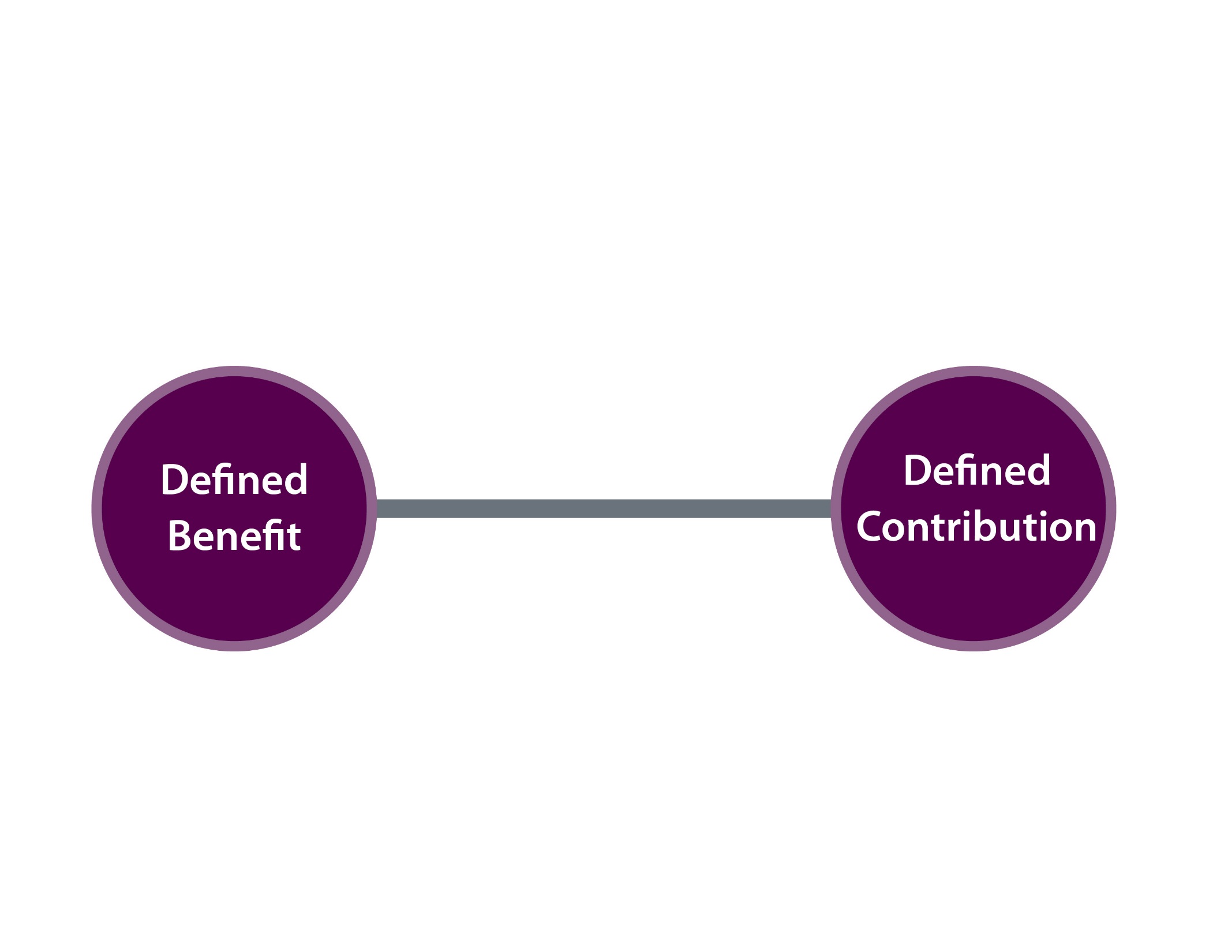 15
Reference Pricing: Asthma Drugs
Reference Price
Asthma Drugs
16
Reference Pricing: Not Just a Theory
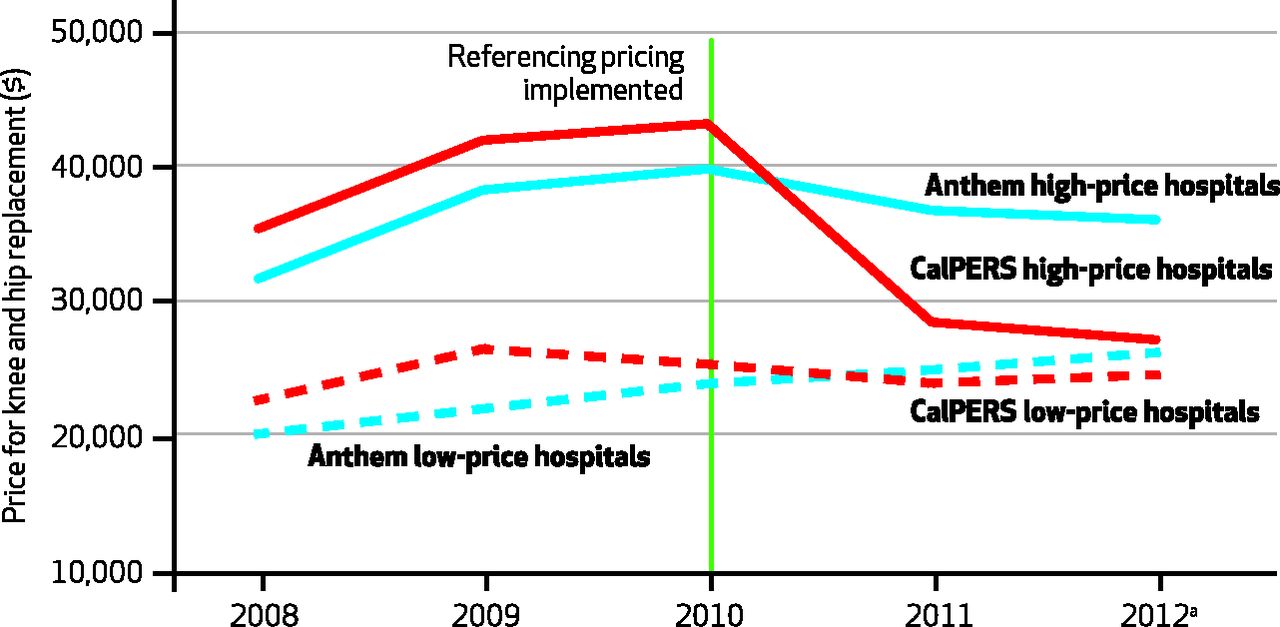 Robinson J C , and Brown T T Health Aff 2013;32:1392-1397
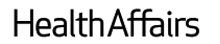 ©2013 by Project HOPE - The People-to-People Health Foundation, Inc.
Classifying Wellness Programs
Rosenbaum, S. (2013). Update: Non-Discriminatory Wellness Program Final Rules. Health Reform GPS. www.healthreformgps.org.
18
Wellness is Booming
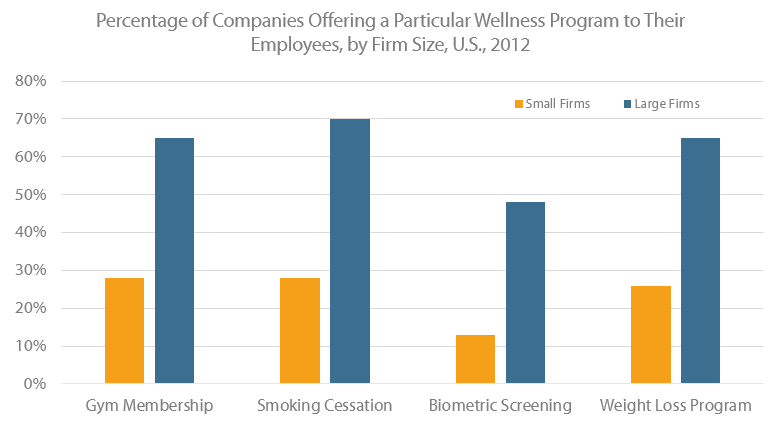 SOURCE: Kaiser/HRET Survey of Employer-Sponsored Health Benefits, 2012
19
Market Solutions:  Consumers Need Transparent Information
Transparent Information for Consumers to Make Informed Choices:  Cost and Quality
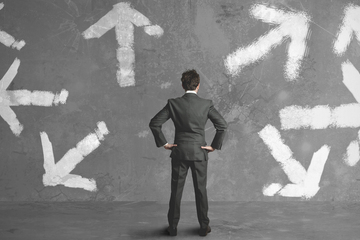 Health Insurance Marketplaces 
All Payer Claims Databases
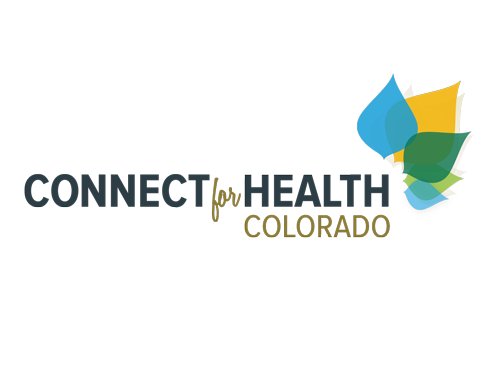 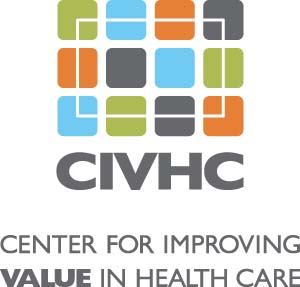 21
Engaging Consumers in Medical Decisions
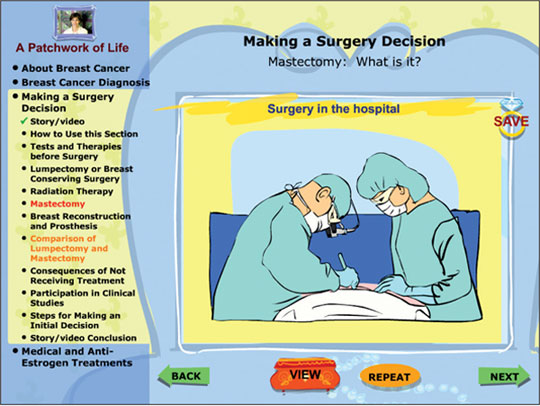 22
Market Solutions:  Increasing Competition
[Speaker Notes: Even when we pay the costs of what we consumer, even when we have the information we need to make informed choices, if there is a lack of competition in the market, we don’t end up having a lot of choices.]
Increasing Competition Among Health Plans
Sell insurance products across state lines to increase competition among insurers
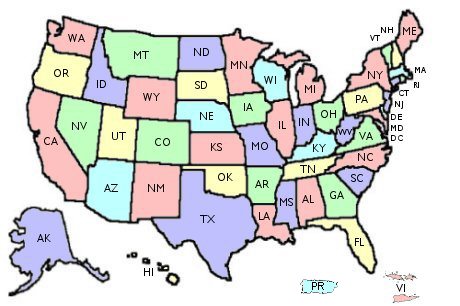 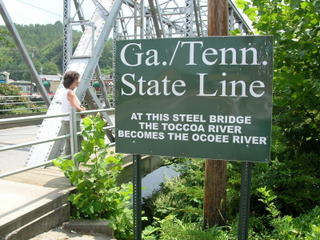 24
Increasing Competition Among Providers
Anti-trust policies could be enforced more rigorously 
Buying in bulk: Walmart and Lowes 
Crossing state lines to use providers  (Centers of Excellence)
Paying a bundled payment
Narrow networks
Greater transparency:  Quality * Price = Value
25
Defensive Medicine and Tort Reform
Defensive Medicine:When clinicians order tests, procedures or visits of doubtful value to reduce exposure to malpractice liability
Tort Reform: Lowering caps on the type or amount of damages that may be awarded in personal injury lawsuits
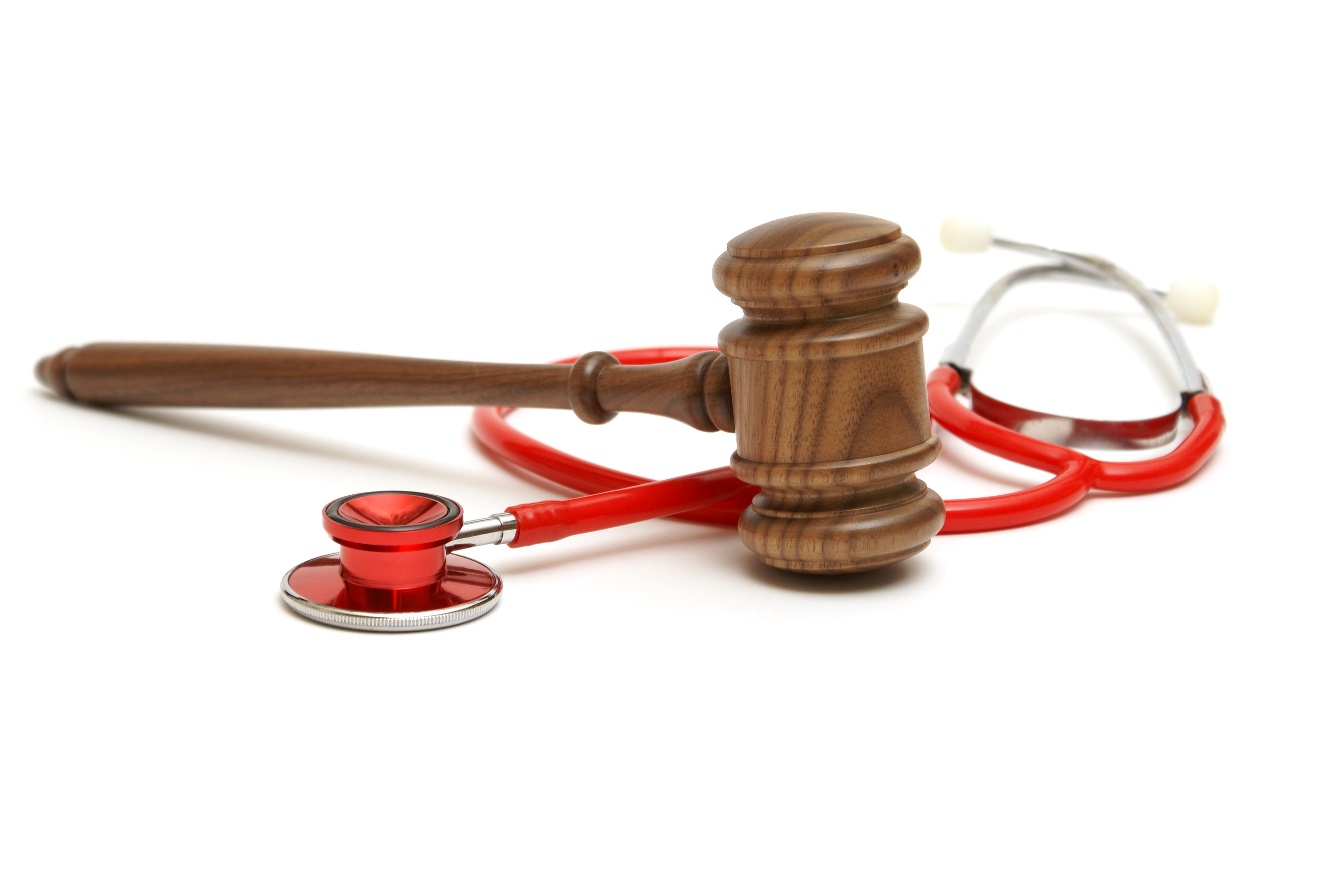 26
Three Takeaways
Costs of health care services continue to increase.
Myriad market-based opportunities to rein in costs.
Some have promise, some have obstacles to implementation, some have unintended consequences.
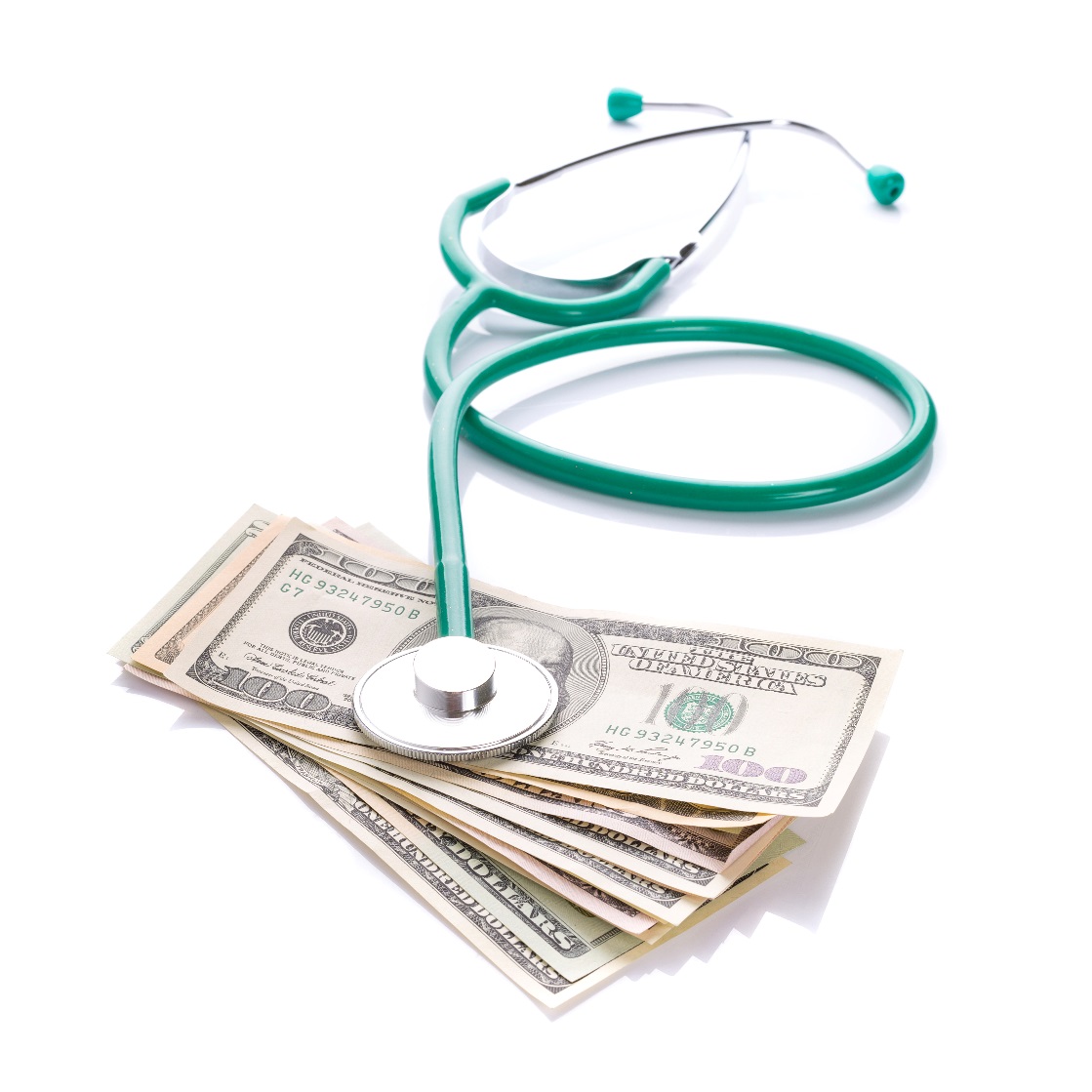 27